ΜΑΘΗΜΑΤΙΚΑ 1(ΕΥΑΓΓΕΛΟΣ ΜΕΛΛΑΣ)
Διάλεξη 02-11-2020
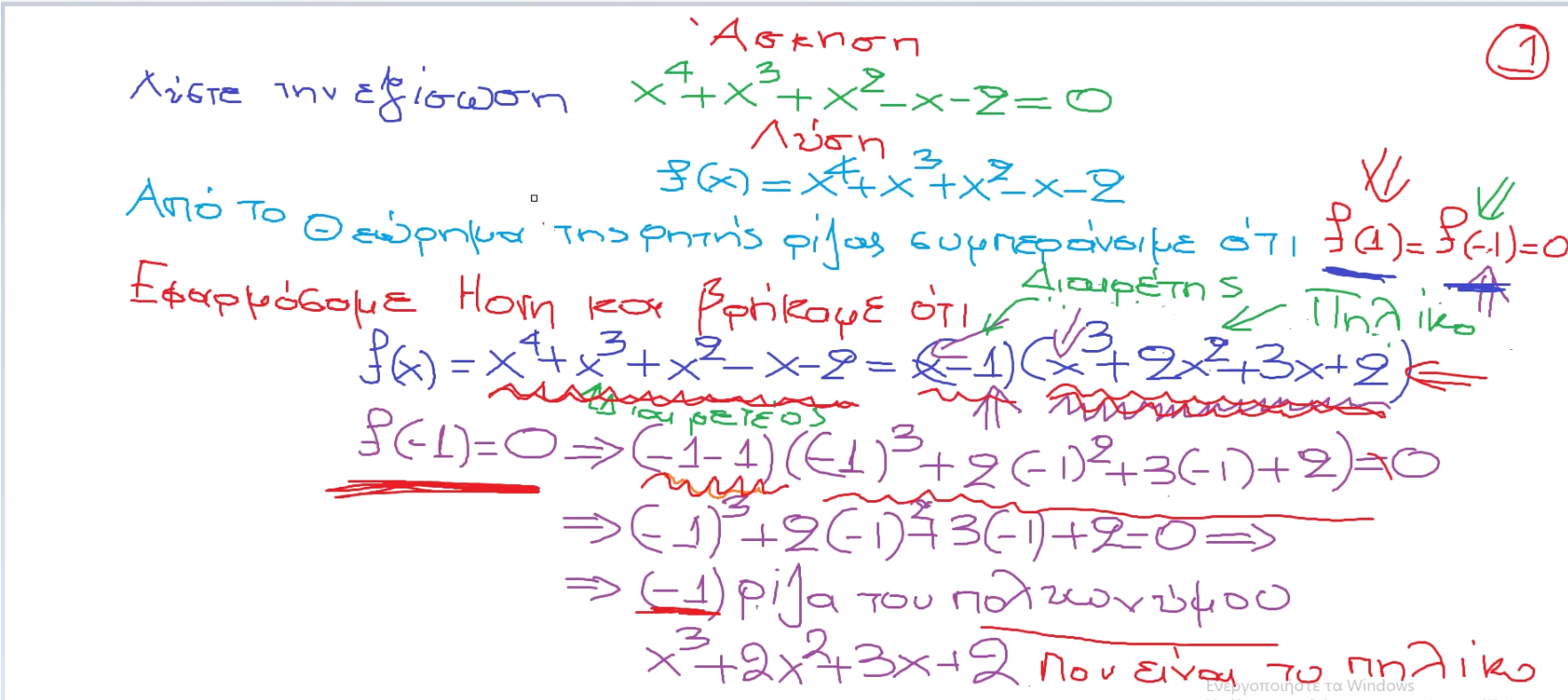 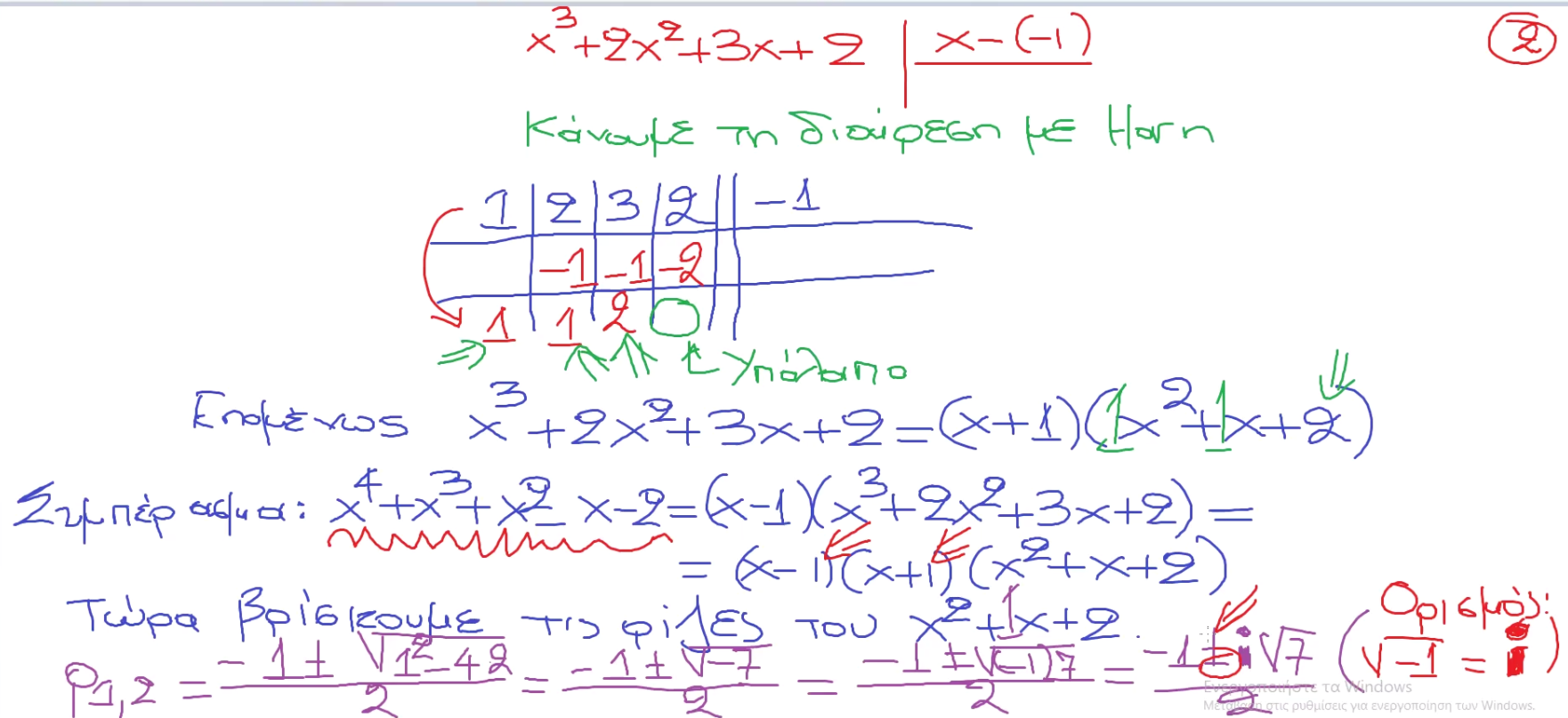 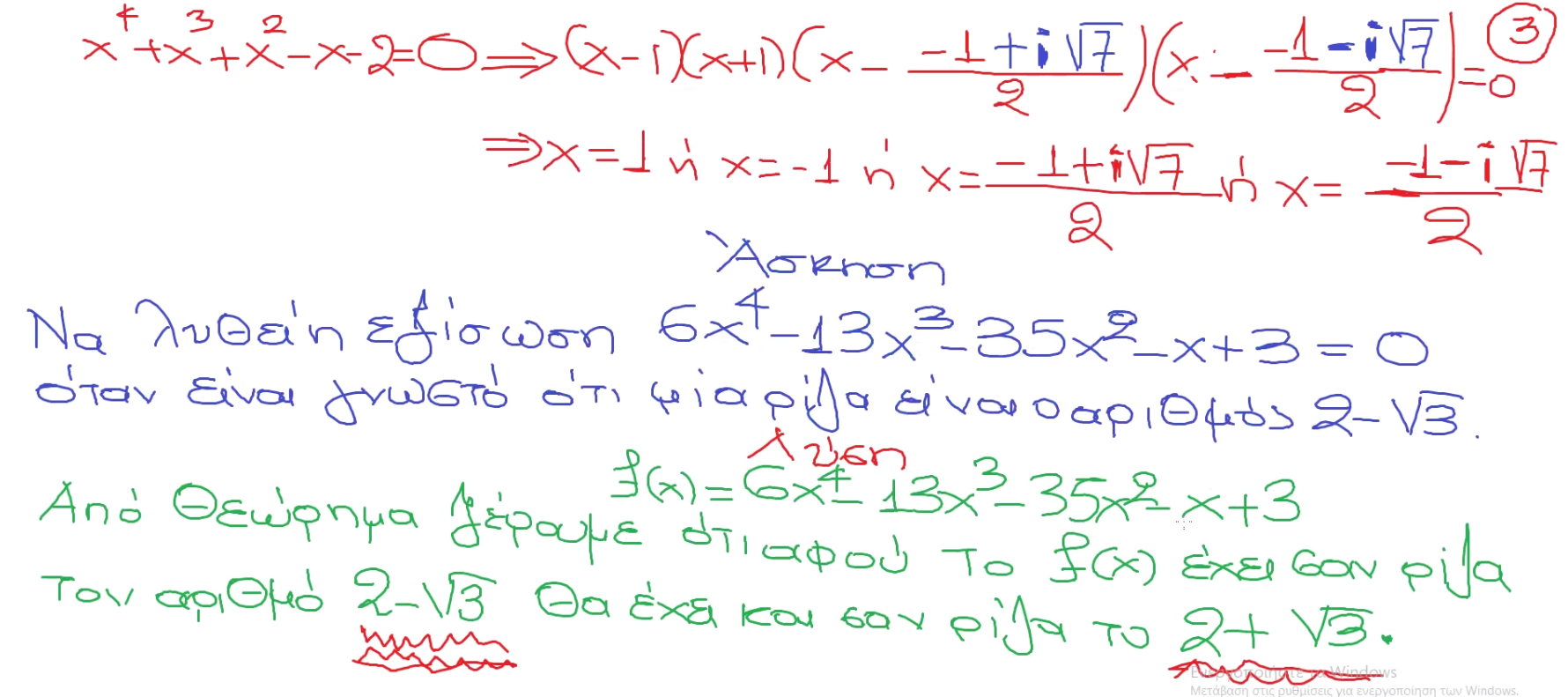 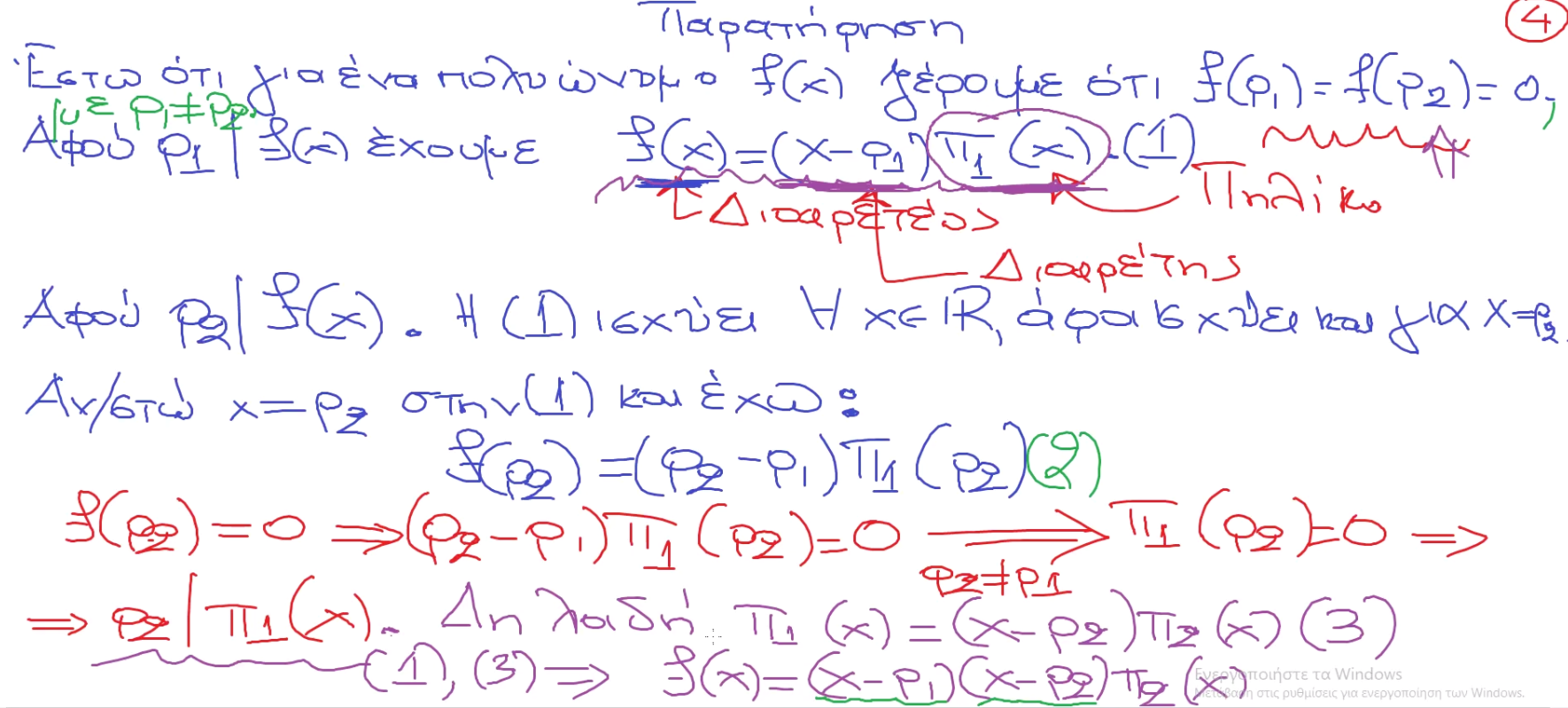 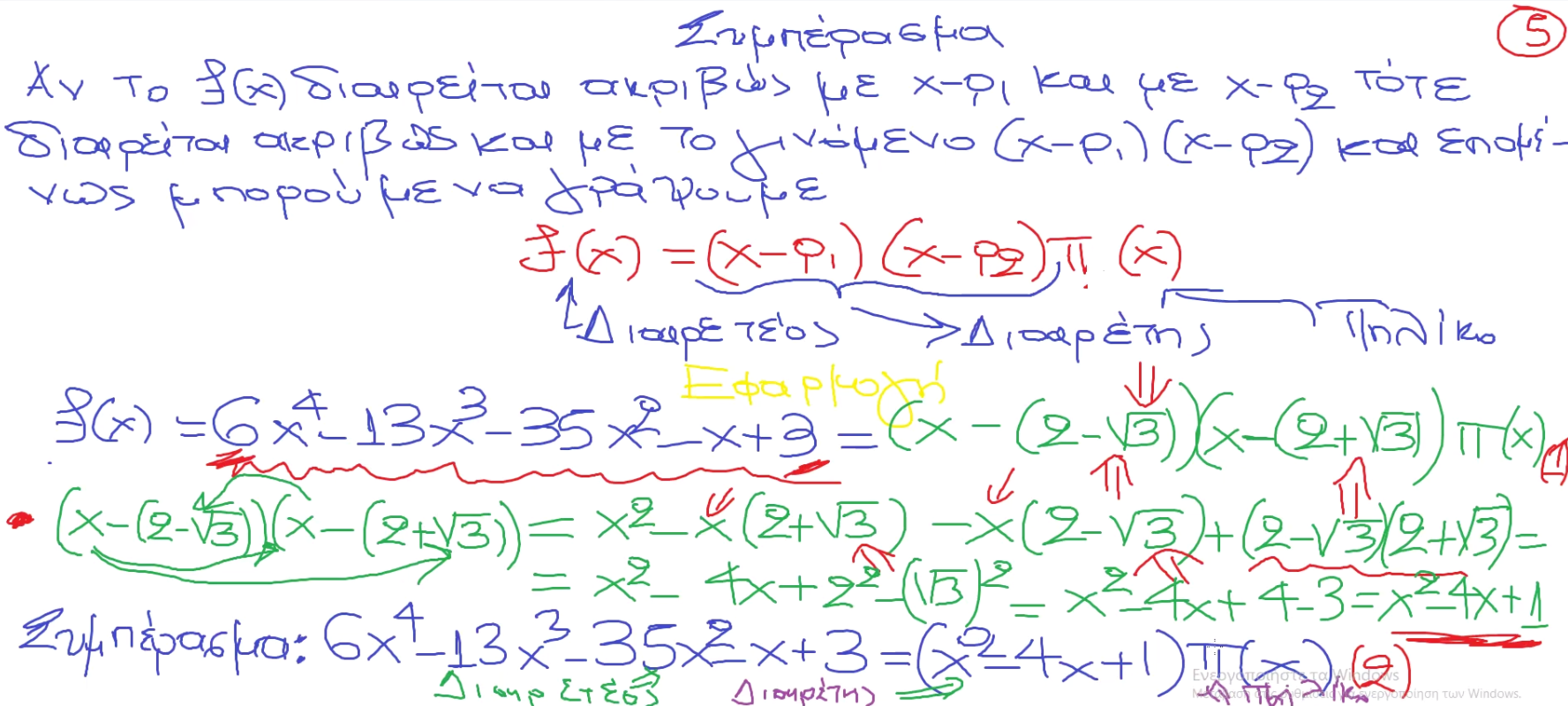 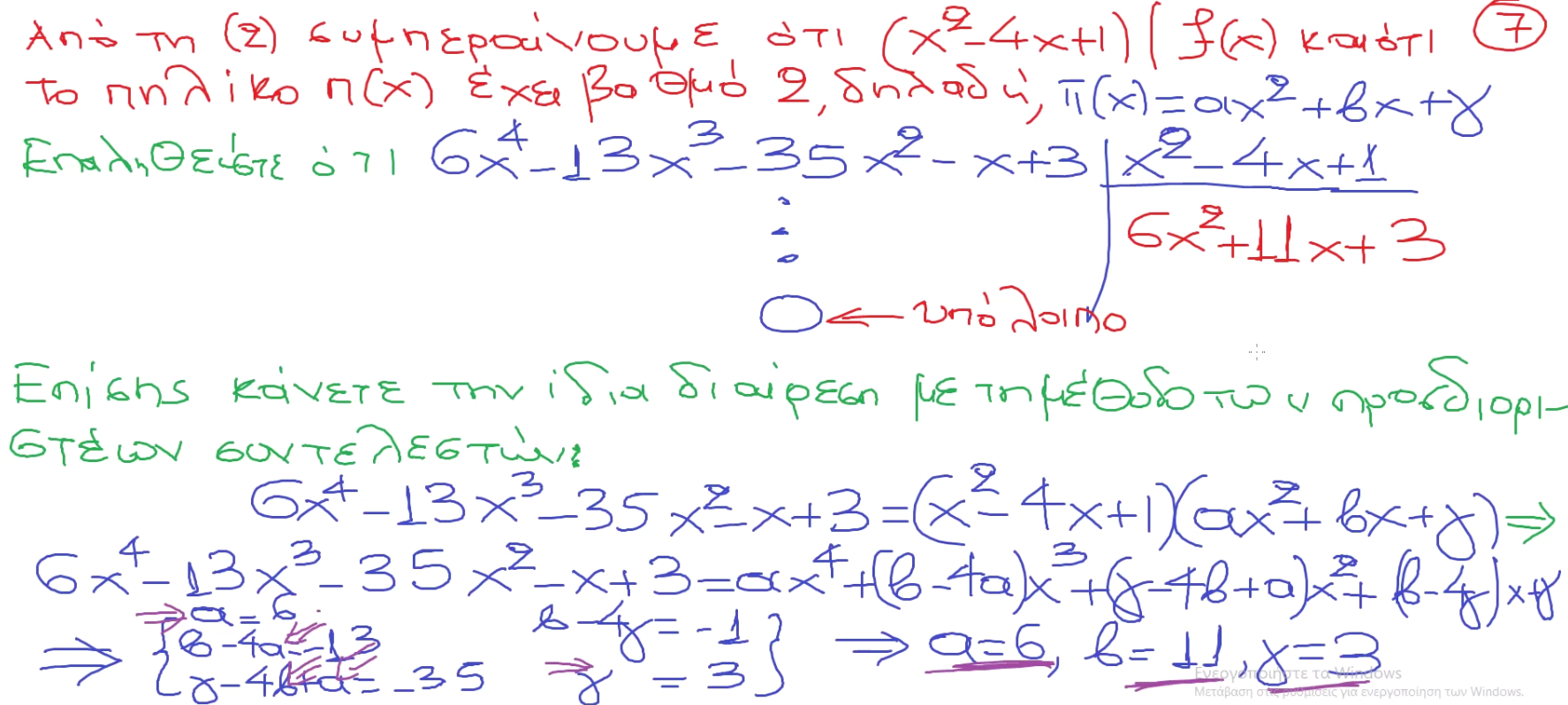 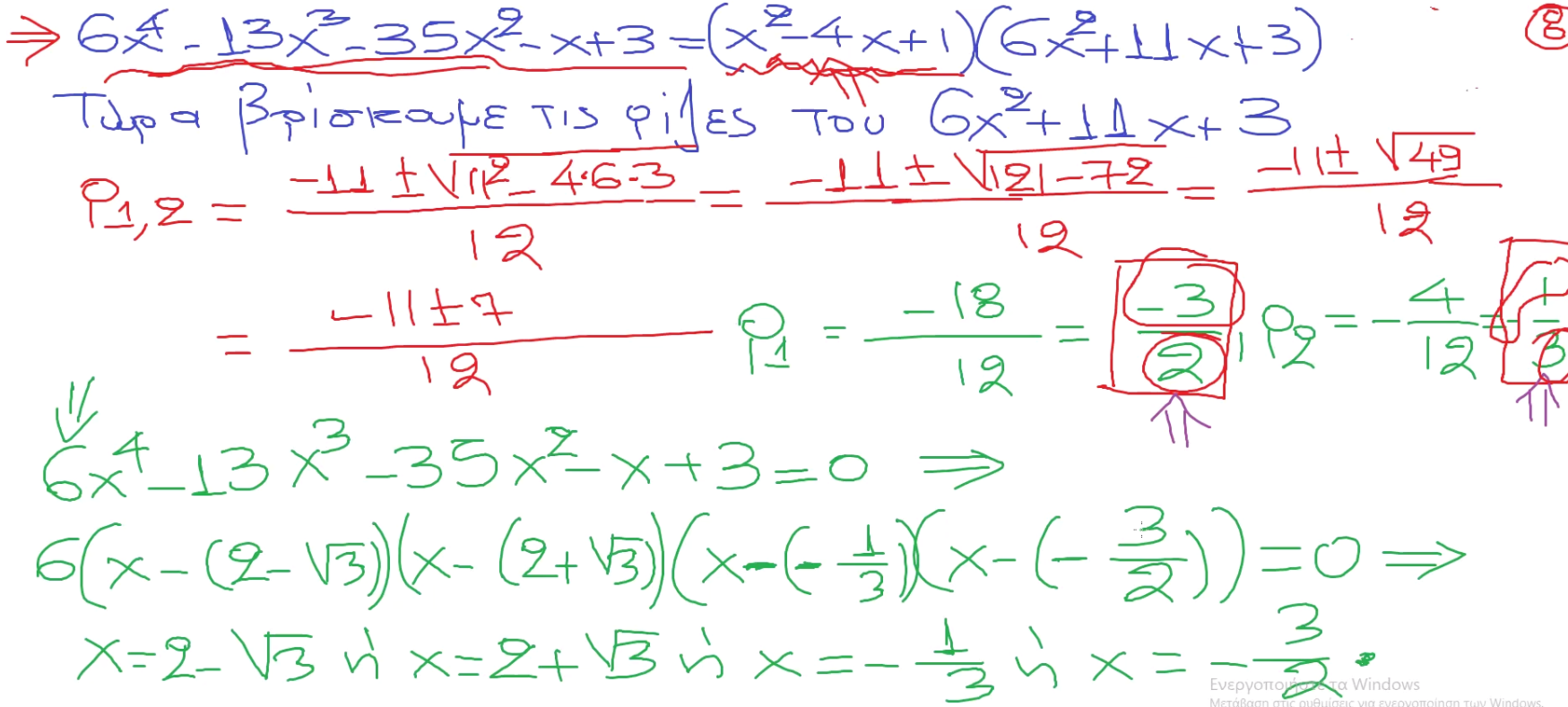